TD Egalité des aires
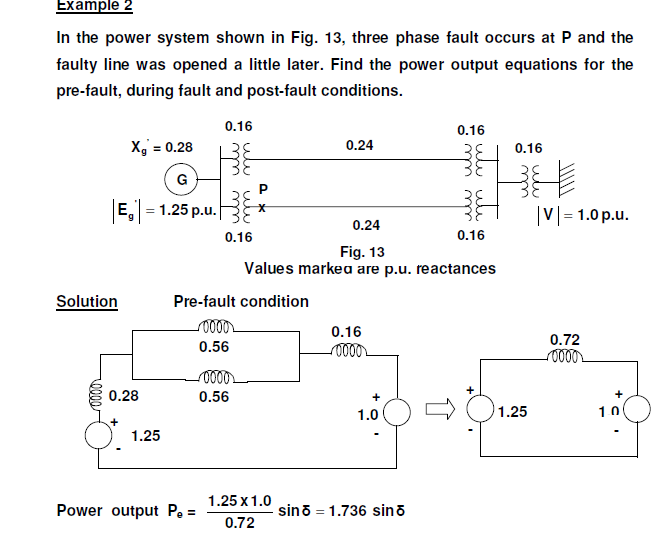 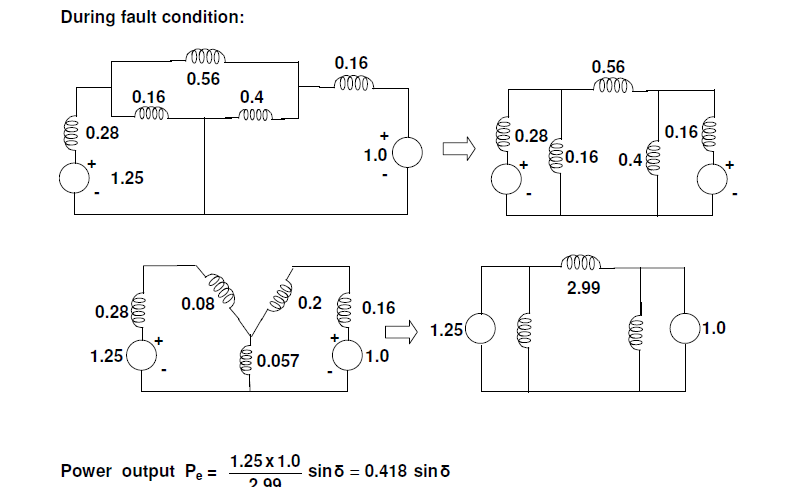 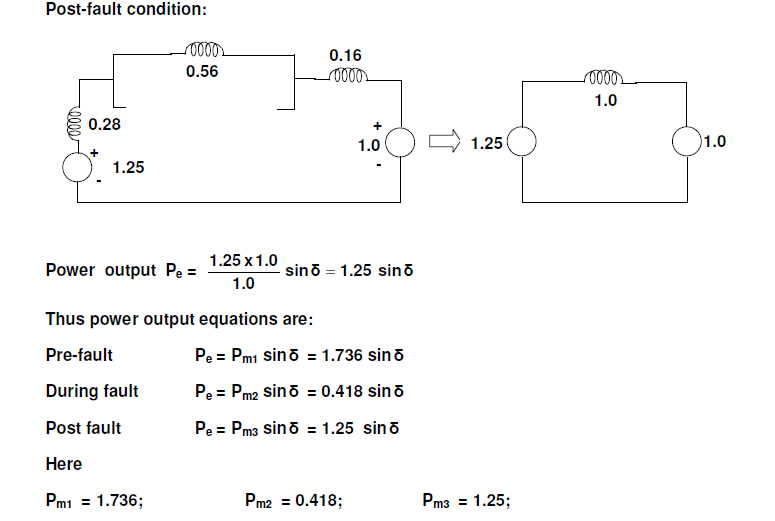 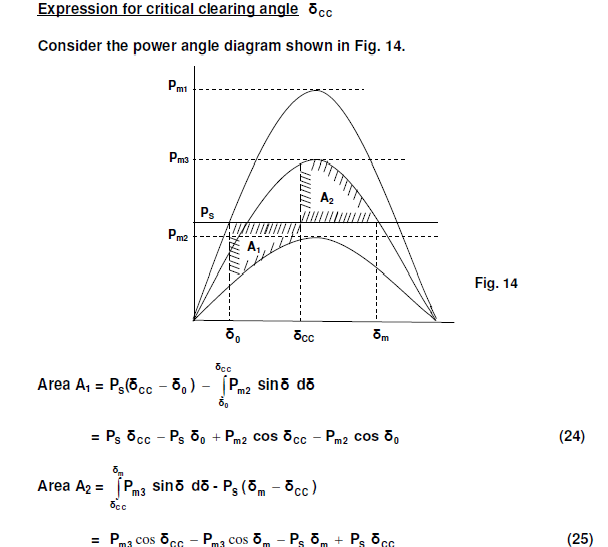 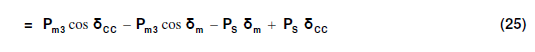 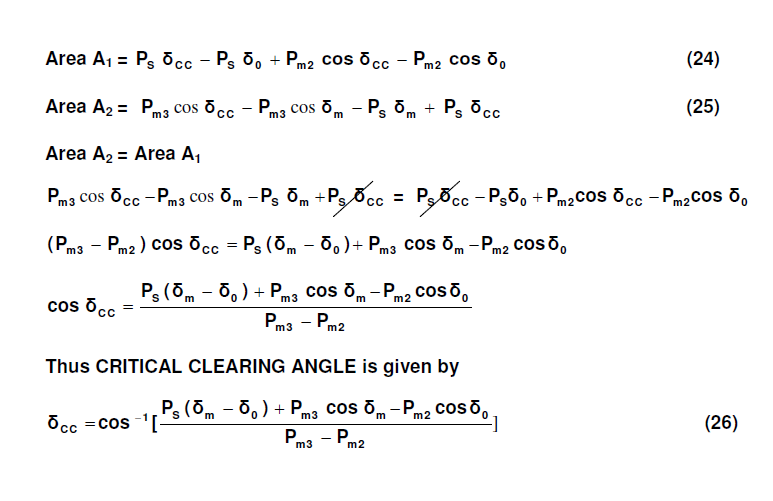 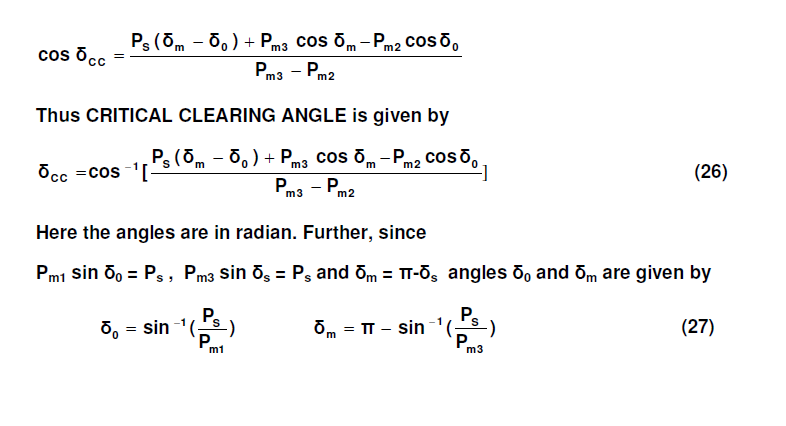 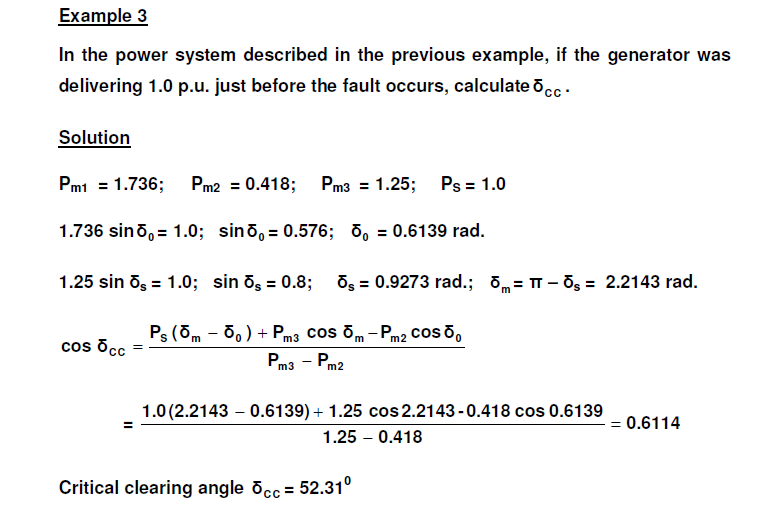